Welcome
FOOD 2015
A catalyst for sustainable growth in the Belgian food sector
FOOD 2015 aims to be a catalyst for growth between now and 2015
Two clear objectives
 Establish a growth agenda for the Belgian food industry
 Provide a government framework

A platform with broad support
 Co-developed with a high-level group of CEOs and directors of industry associations

A starting point, not an end point
 A catalyst for a broader mobilisation process
We went through a comprehensive and inclusive process
Belgian Food & Drink sector shows strong growth compared to other countries and sectors
Turnover growth in EU 2000-2009
Turnover growth in BE 2000-2010
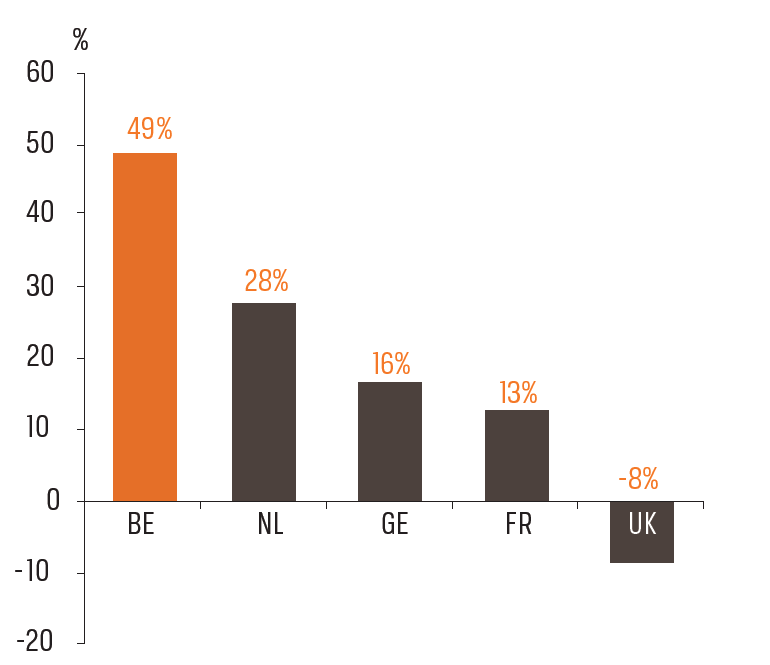 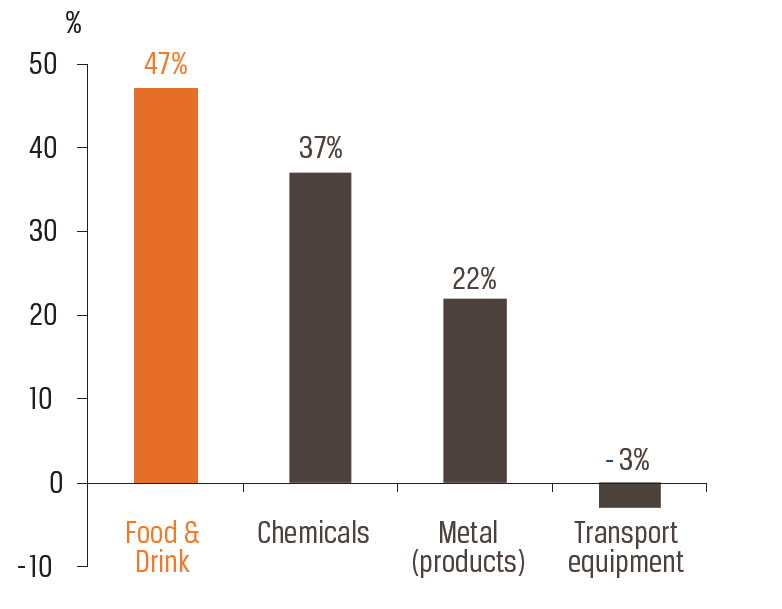 … while exports rise (as a % of turnover) and jobs are protected…
% export of total turnover
Employment growth in BE 2001-2011
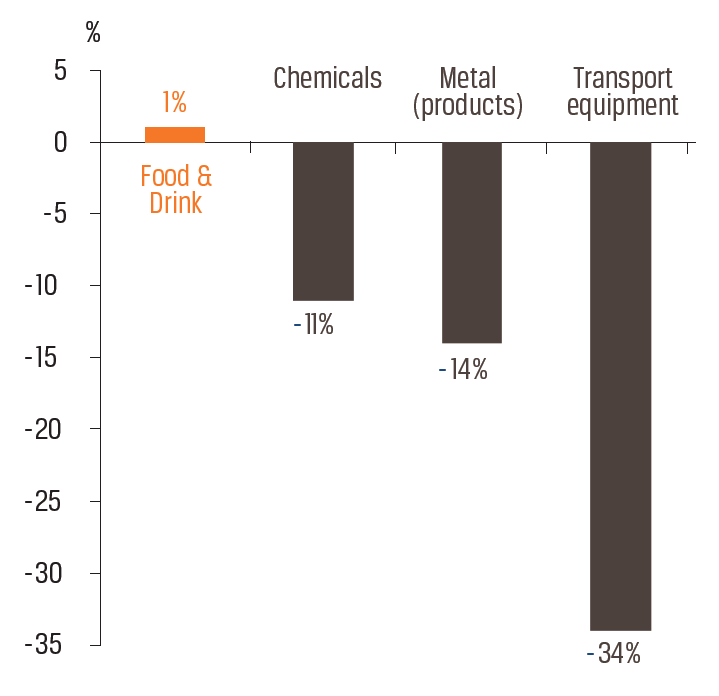 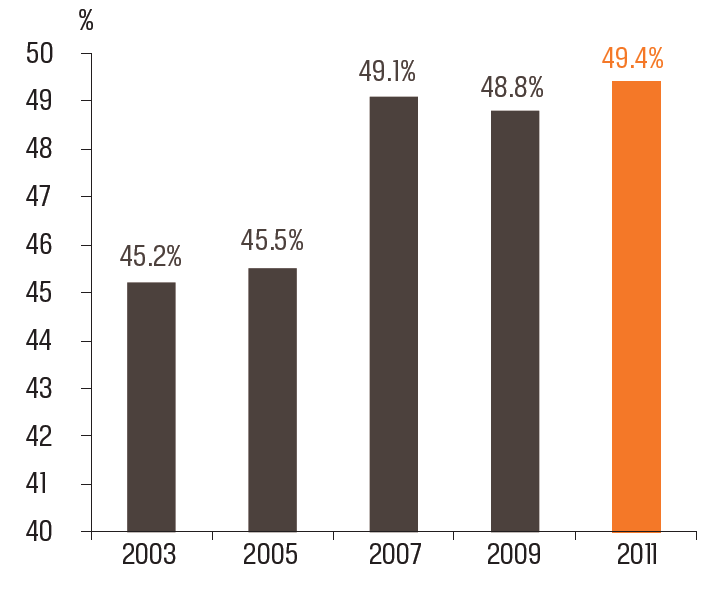 … and generating a trade surplus of €4 billion
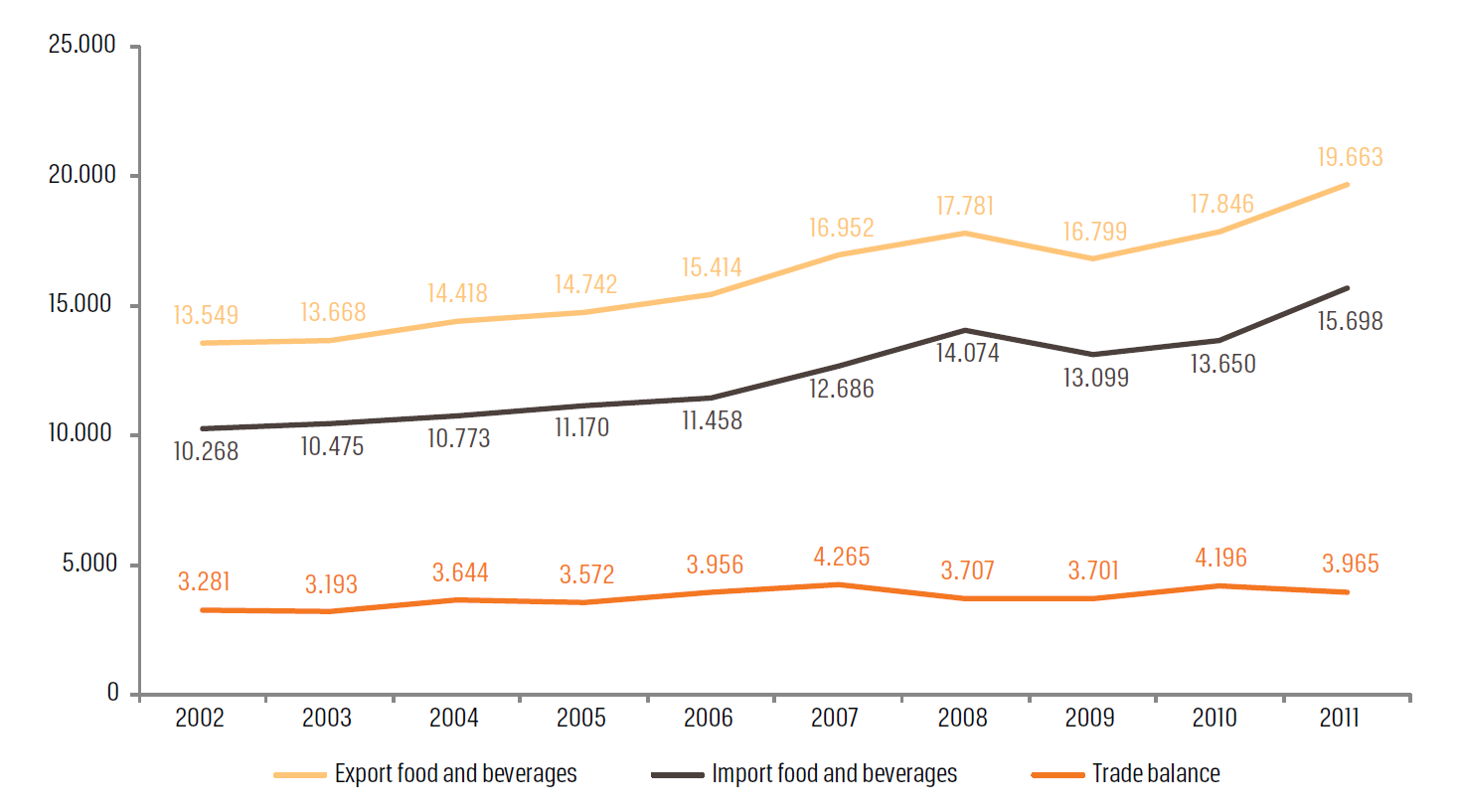 But… margins are under pressure as input costs grow at a much faster rate than producer prices
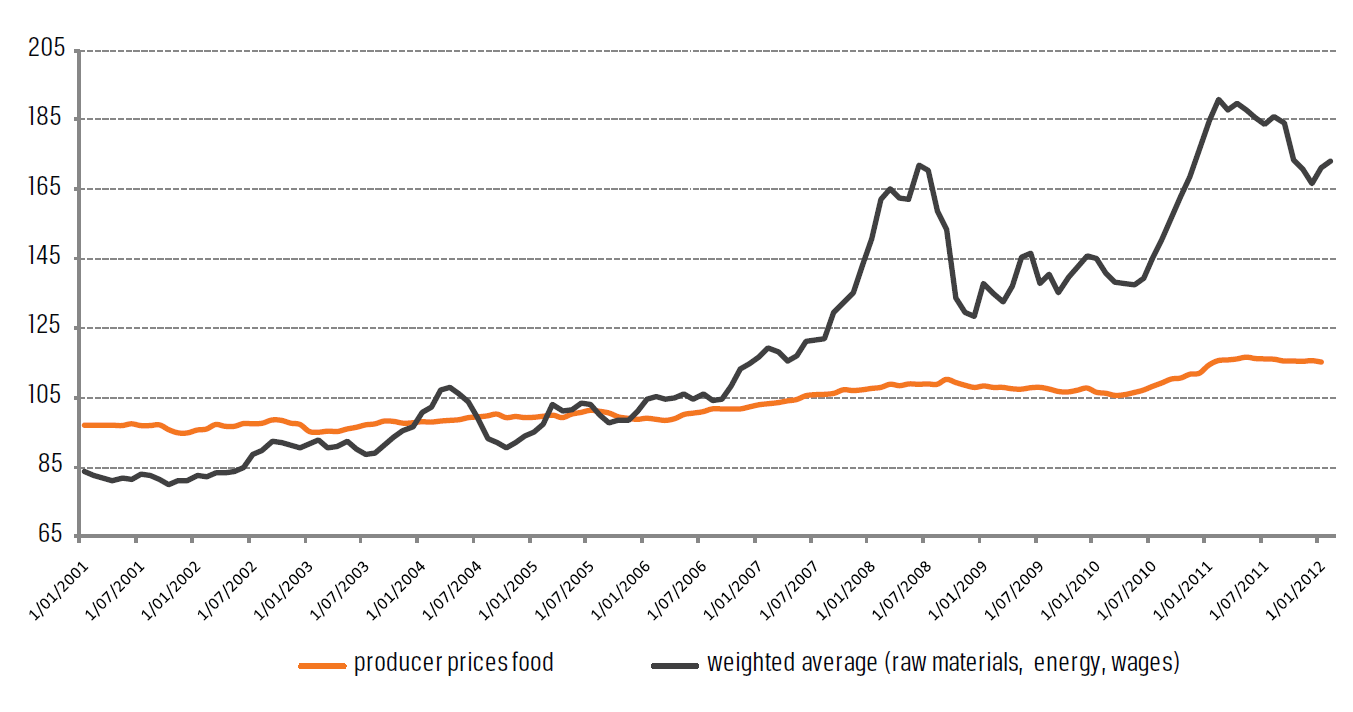 FEVIA as driving force for sustainable growth in the Belgian food industry
Members
Third parties
FEVIA as driving force
Link

Defend

Facilitate
Involve

Advise

Network
Strategic reports
(environment, health, economy)
… though some apparent weaknesses and threats, along with obvious strengths and opportunities
Weaknesses
Strengths
Good knowledge of quality products
Geographic location in centre of Europe
Added value products
Value of sector insufficiently known at government level
High total cost for quality
Lack of big companies / decision	centres in BE
Opportunities
Threats
Increasing world population and shift in purchasing power
Civilisation diseases, food safety and healthy food
Internationalisation → Profit ↑
Scarcity of natural resources
Erosion of appreciation of quality
FOOD 2015: Vision and Strategy
3
+ €5bn
Exports
Branding
Communication
3-Tier strategy:
2
THE worldwide reference 
point for excellence in food
1
We are proud of 
the Belgian food sector
Starting point:
Quality
Innovation
Diversity
Most robust and fastest growing industry in BE
1. THE worldwide reference point for EXCELLENCE in food
Quality is key to success for the Belgian food industry
Why?
Continue and reinforce collaborative initiatives between FEVIA, its partner organisations and government bodies
How?
2. Communication and Branding
Conveying our pride in and passion for our excellence in food, 
which stems from our roots, heritage and diversity, 
is a must for catalysing growth
Why?
Develop a strong message and engaging branding which shows that Belgium is THE worldwide reference point for EXCELLENCE in food
How?
13
3. Grow Exports: +€5 bn by 2015
Given saturation on home market, exports a must for growth
Why?
Grow exports from €22 bn in 2011 to €27 bn in 2015
(internal turnover from €22 bn in 2011 to €23 bn in 2015)
Target?
Develop an export strategy, in collaboration with 
the members and with the help of external experts
How?
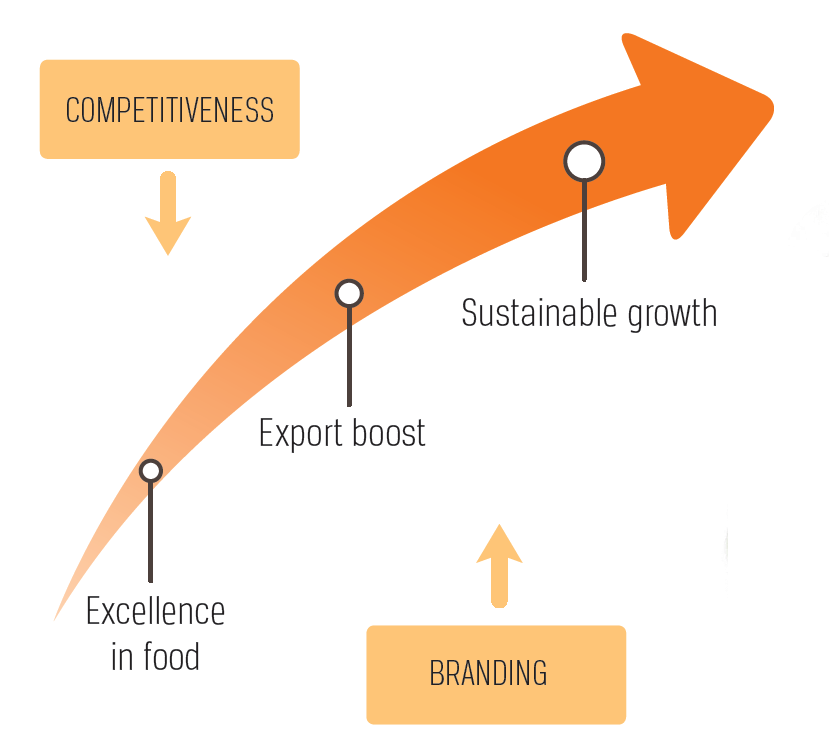